Split-It
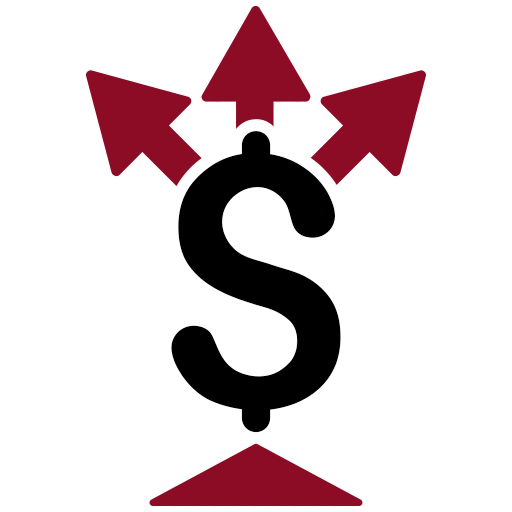 Team: Brian Sokol, Logan Skinner, Jacob Tucker, Hanlin Ye, Tzofi Klinghoffer
Problem Definition
Splitting costs is difficult
Who owes what to whom
Receipts
[Speaker Notes: Jacob]
Scope
80% of retail stores
OCR (specifically BlinkReceipt)
User verification
Azure
Maintain state and concurrency
[Speaker Notes: Jacob]
Description
OCR receipt
Assign Items
Perform calculations
Set Balances
[Speaker Notes: Brian]
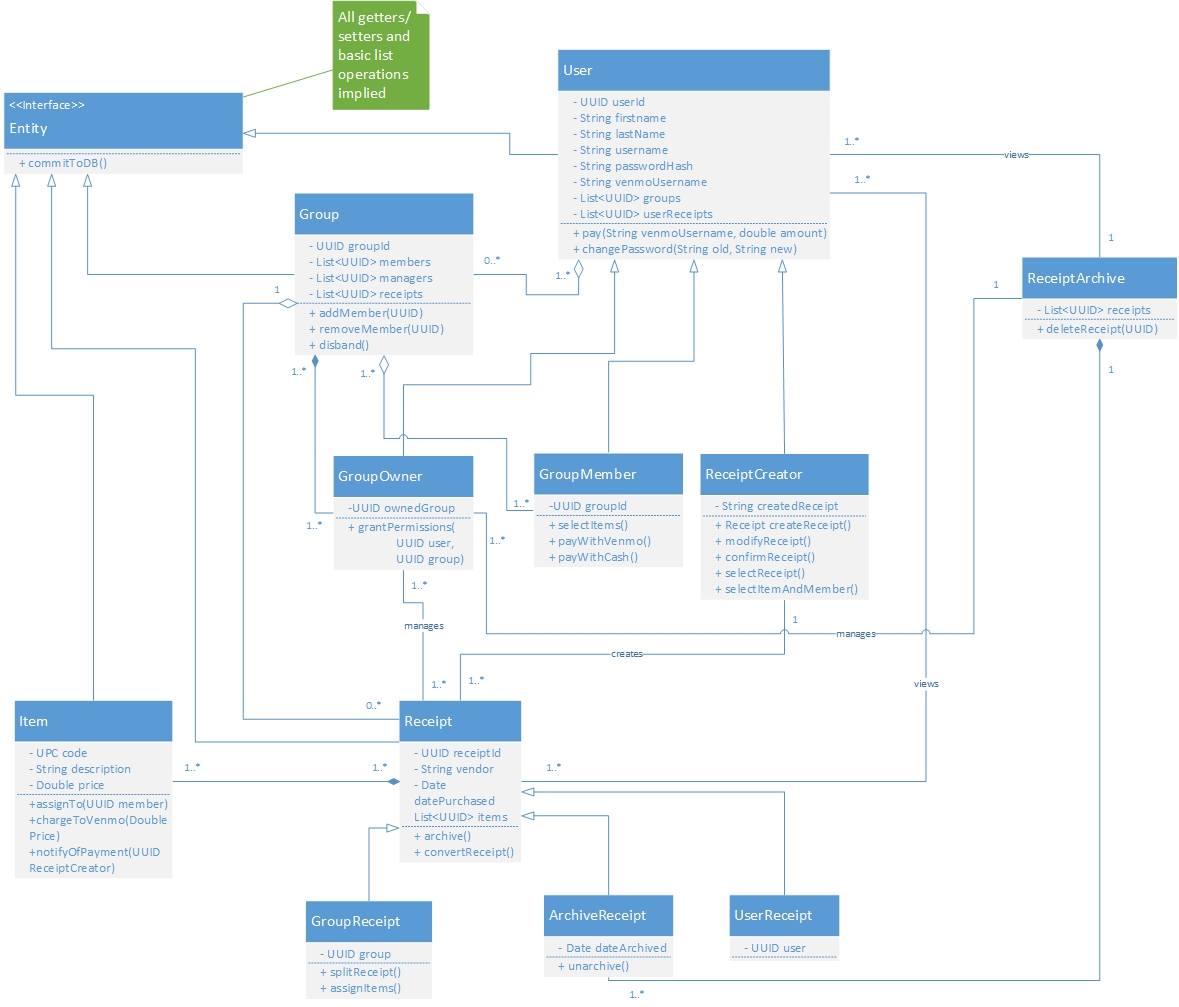 [Speaker Notes: Jacob]
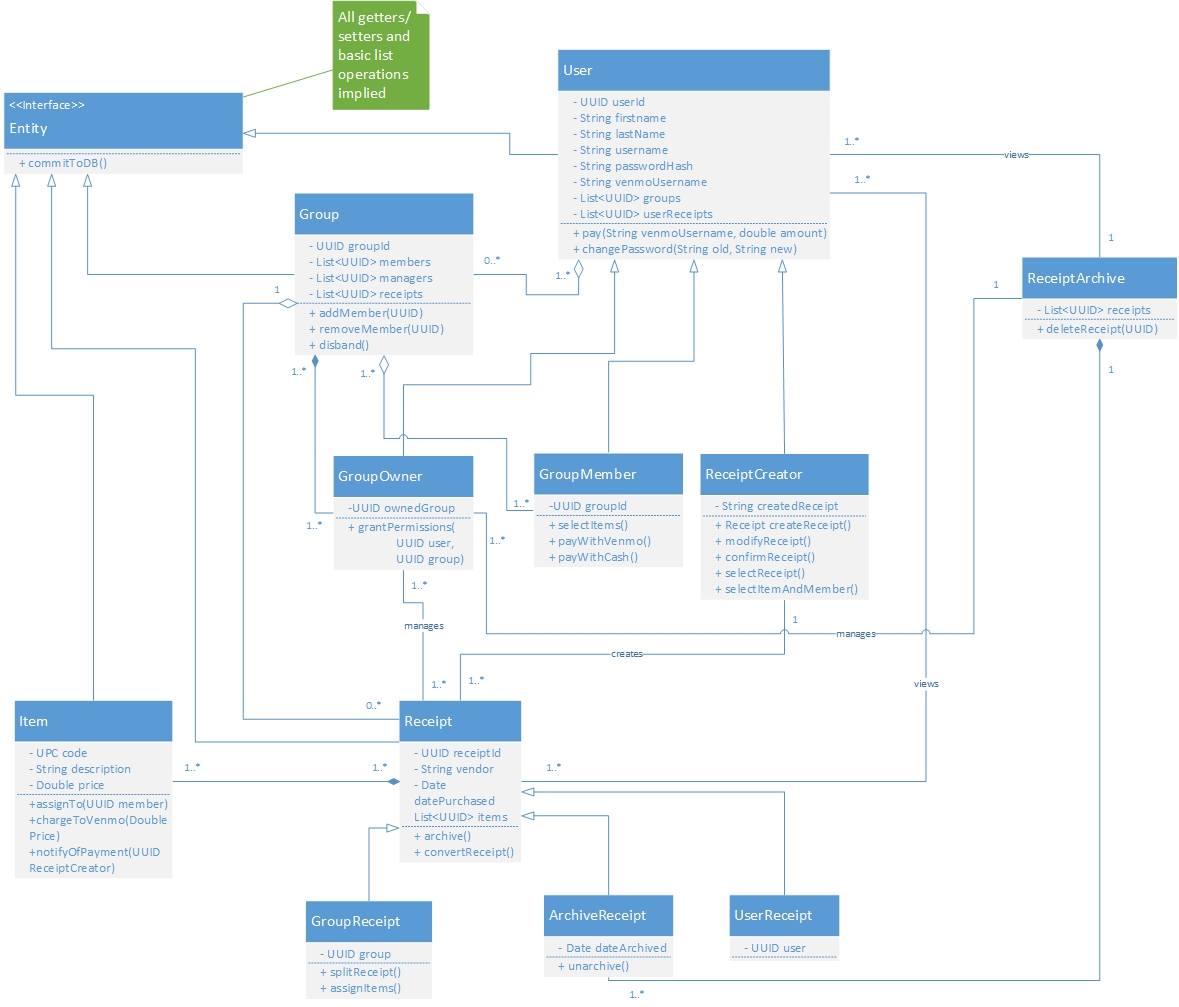 [Speaker Notes: Jacob]
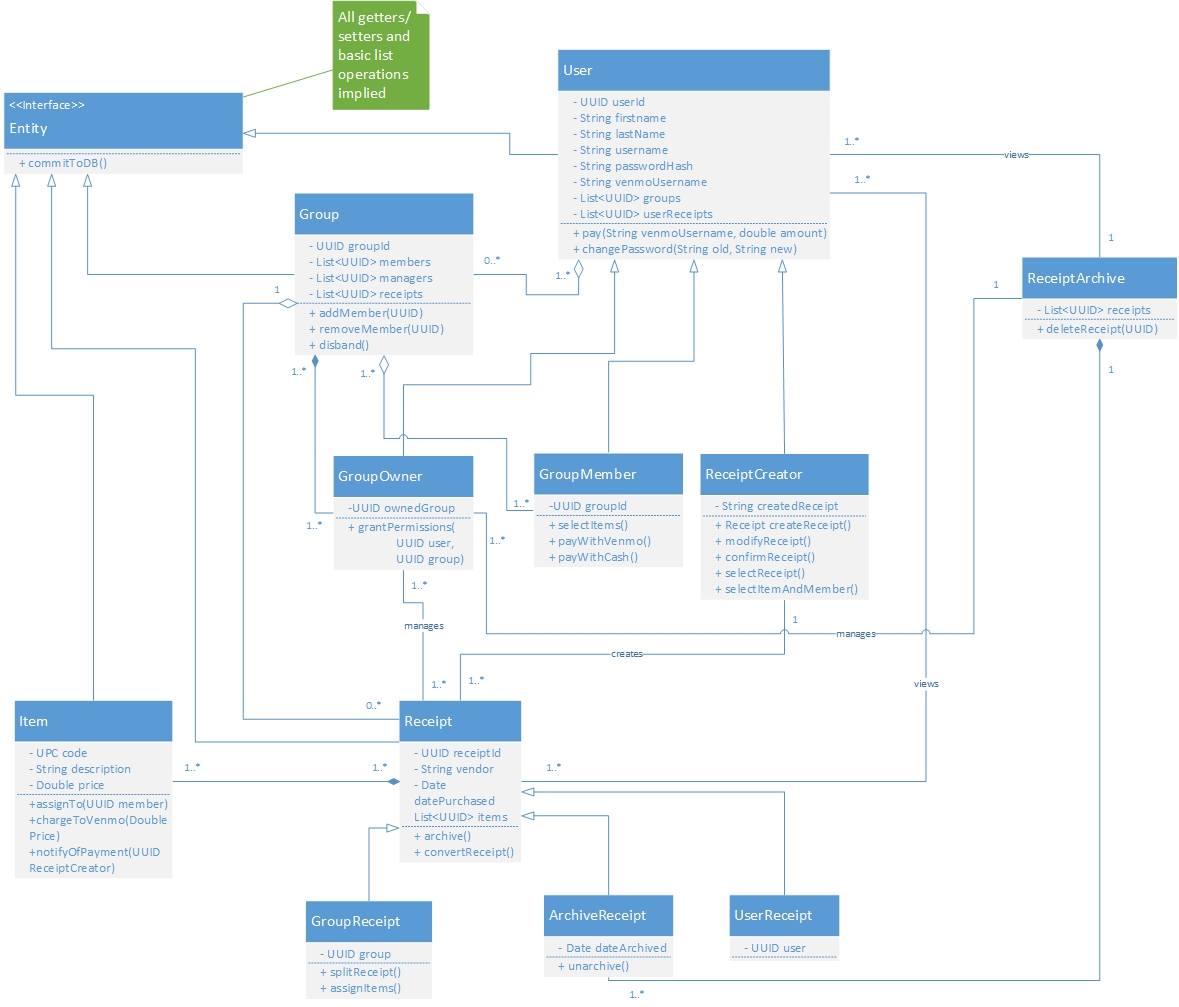 [Speaker Notes: Jacob]
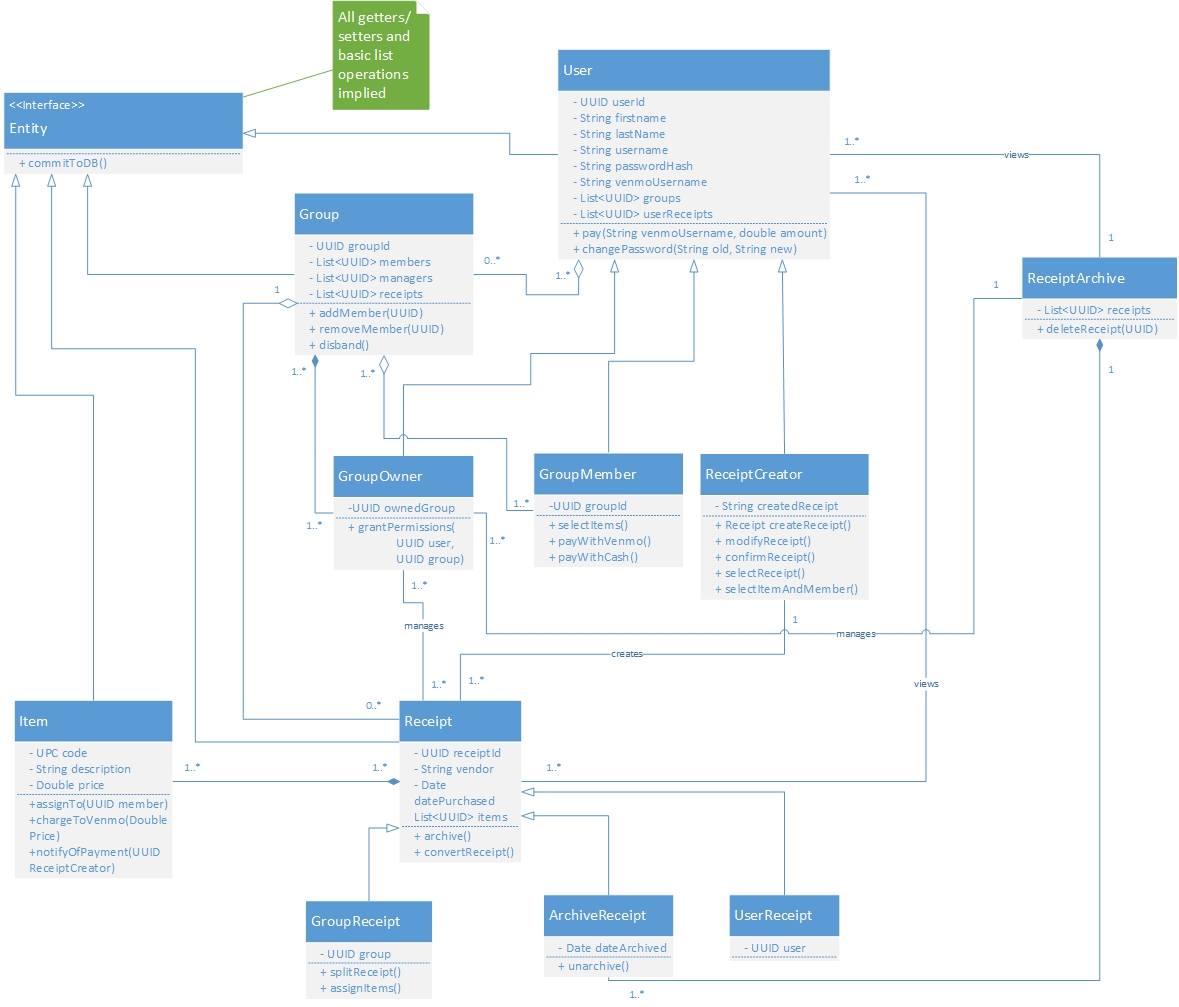 [Speaker Notes: Jacob]
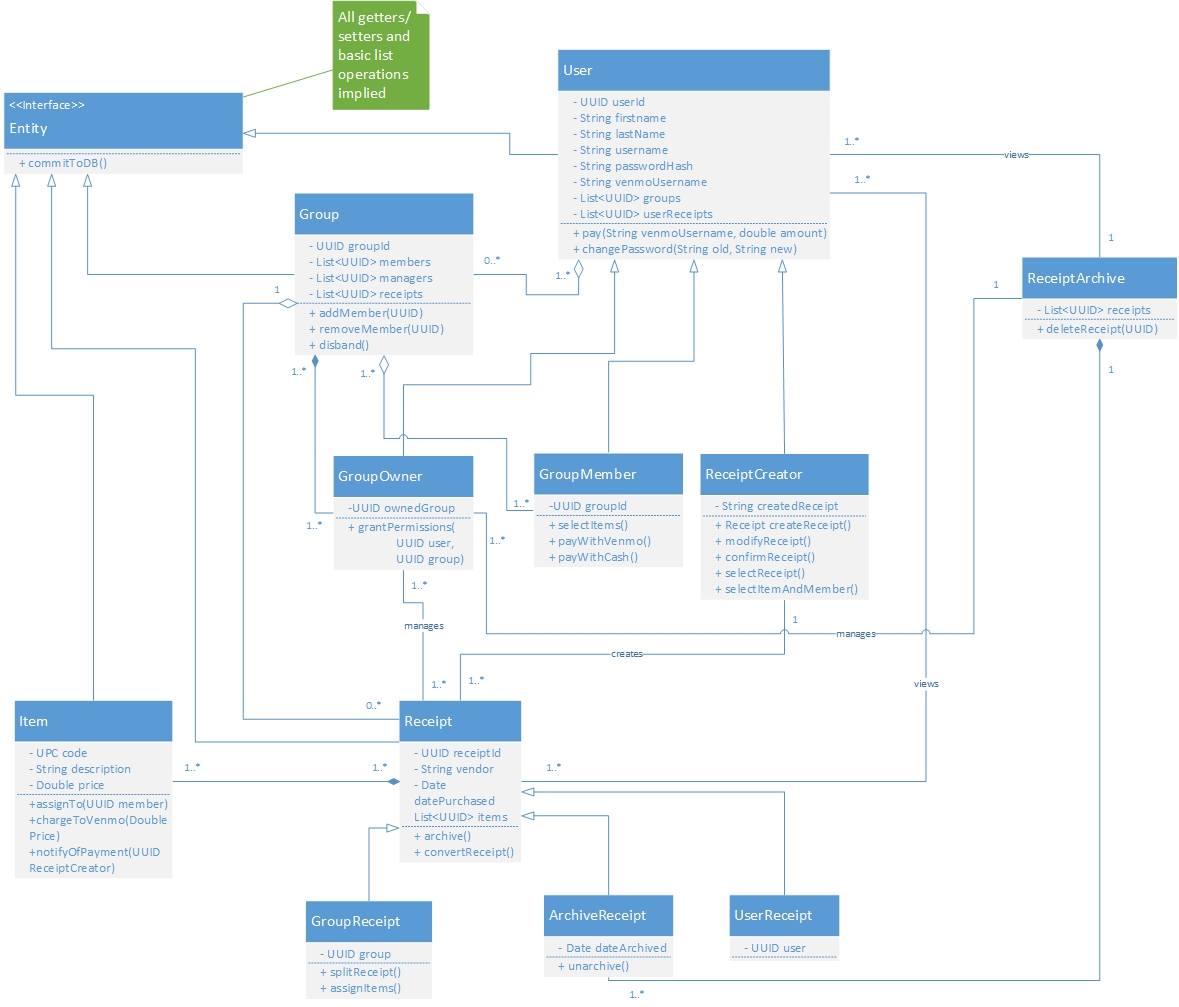 [Speaker Notes: Jacob]
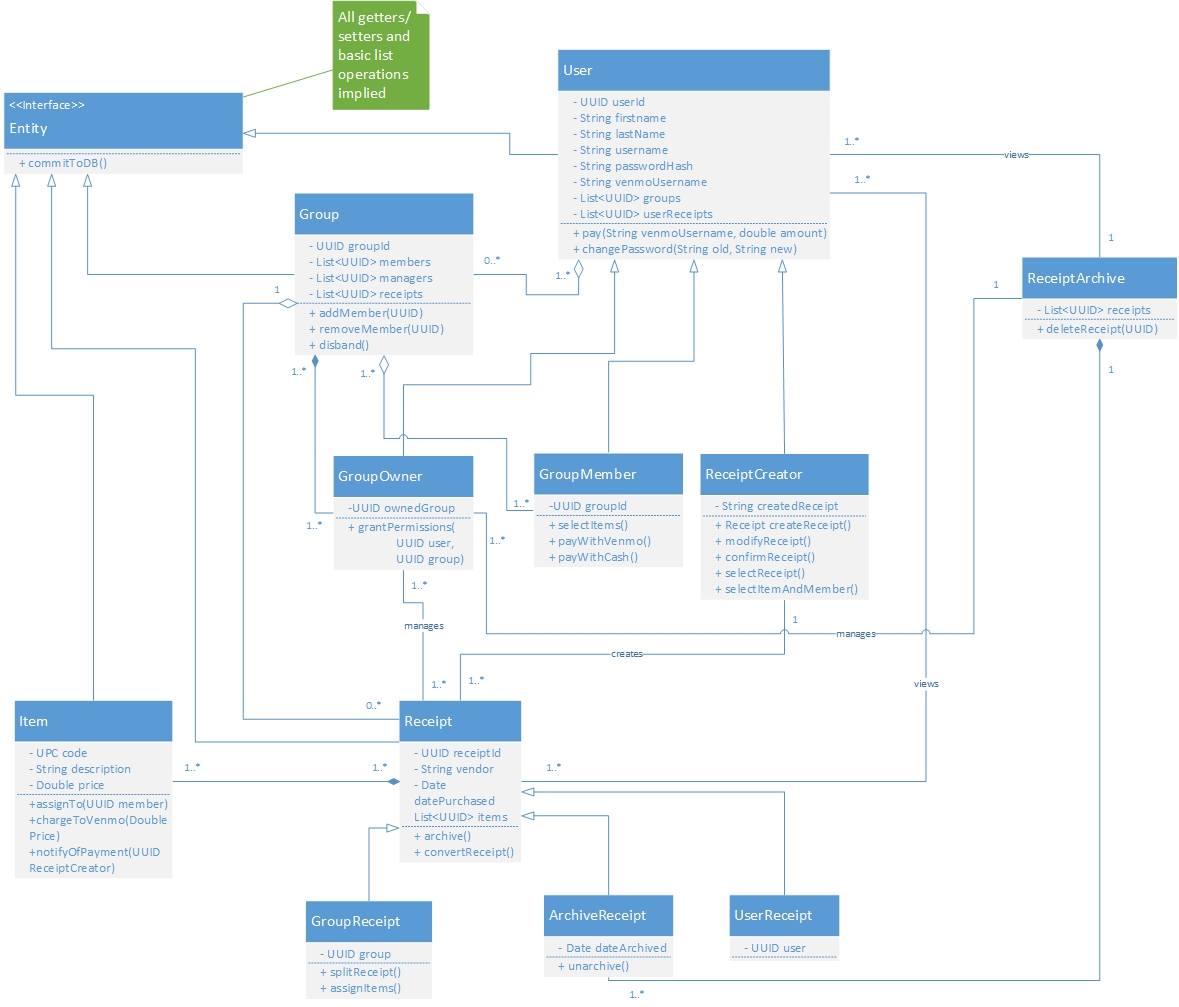 [Speaker Notes: Jacob]
User Registration
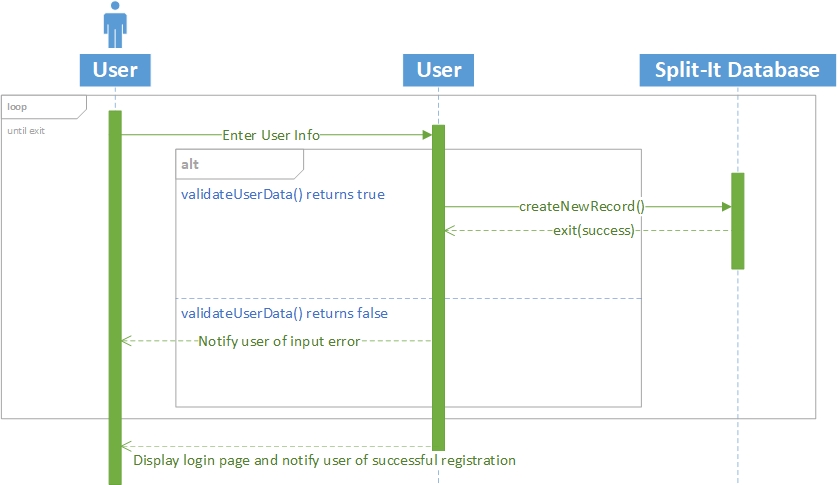 [Speaker Notes: Brian]
User Login
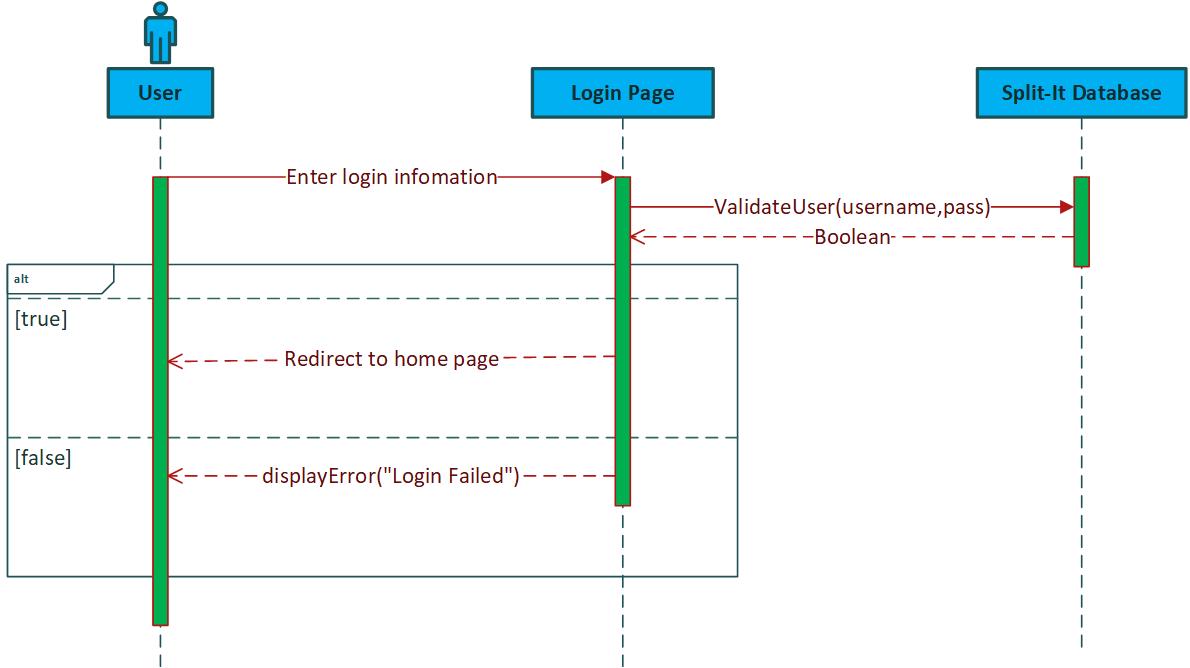 [Speaker Notes: Logan]
Group Creation
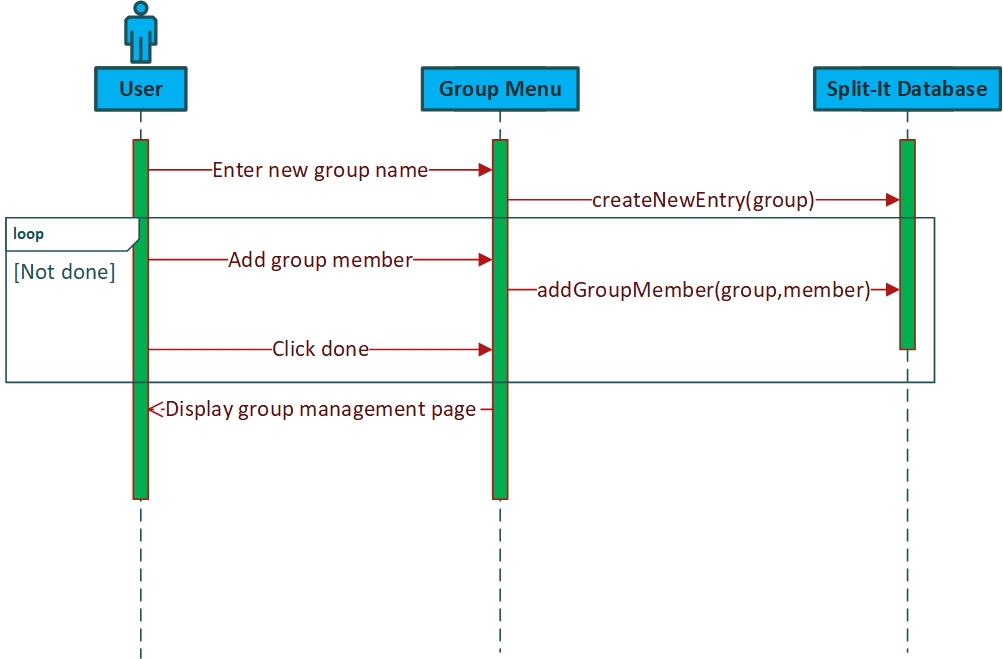 [Speaker Notes: Logan]
Manage Group
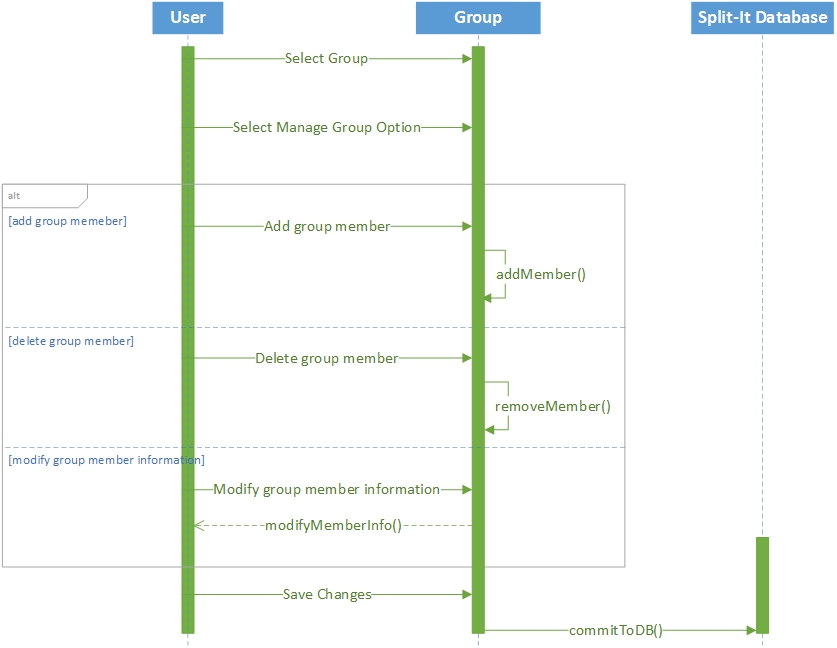 [Speaker Notes: Brian]
Add Receipt
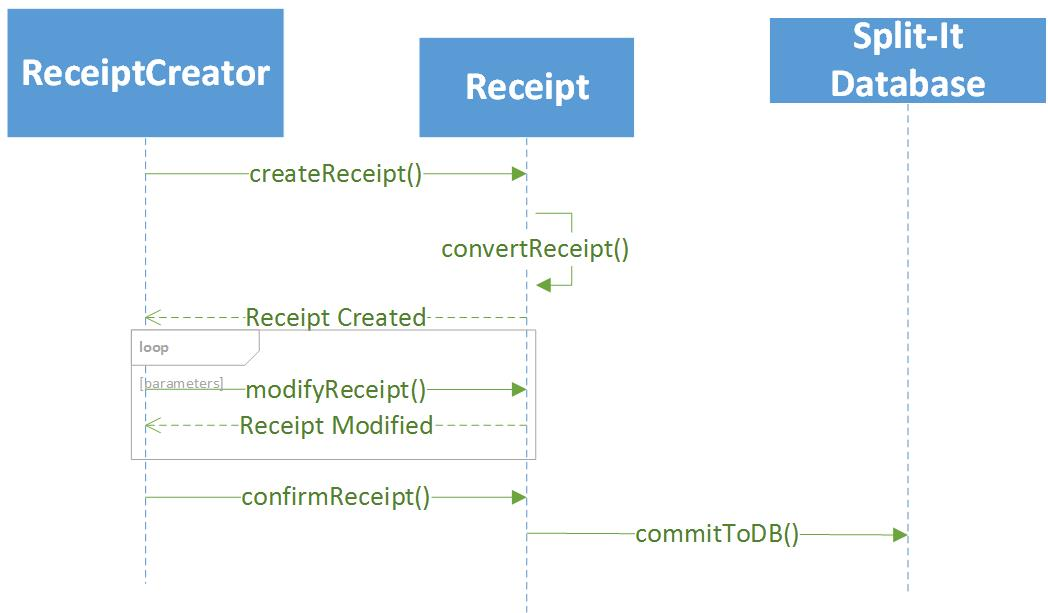 [Speaker Notes: Tzofi]
Assign Items
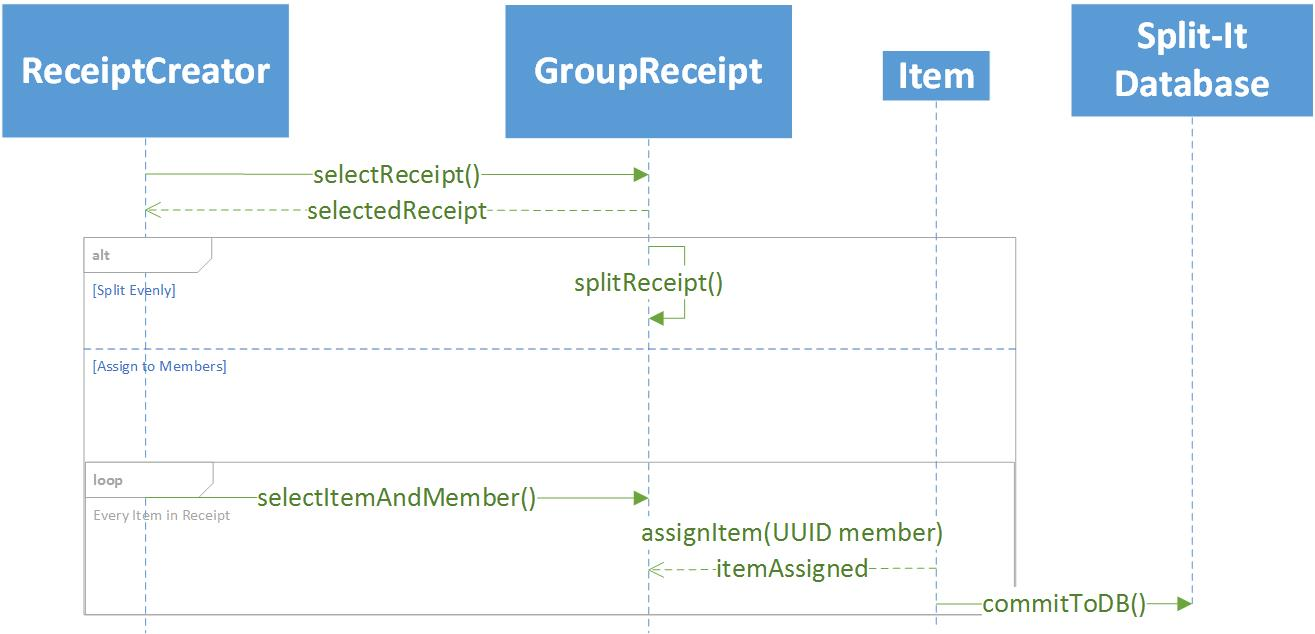 [Speaker Notes: Tzofi]
Payment
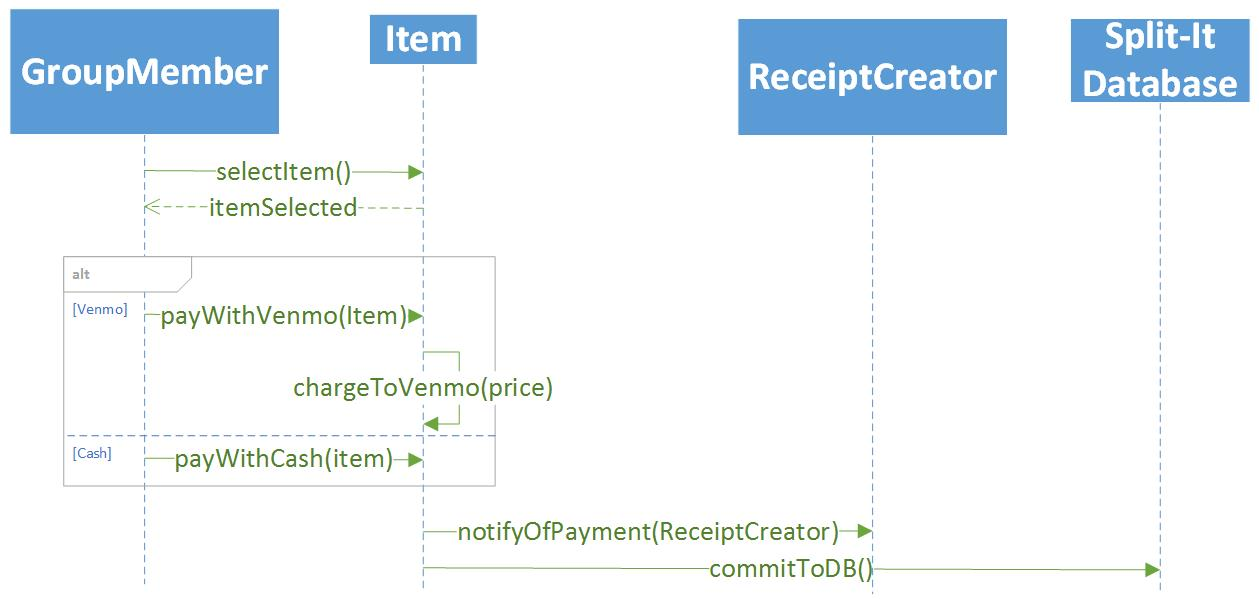 [Speaker Notes: Tzofi]
Receipt Archive
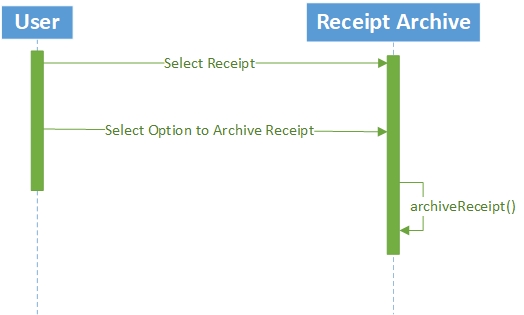 [Speaker Notes: Brian]
Modify Account
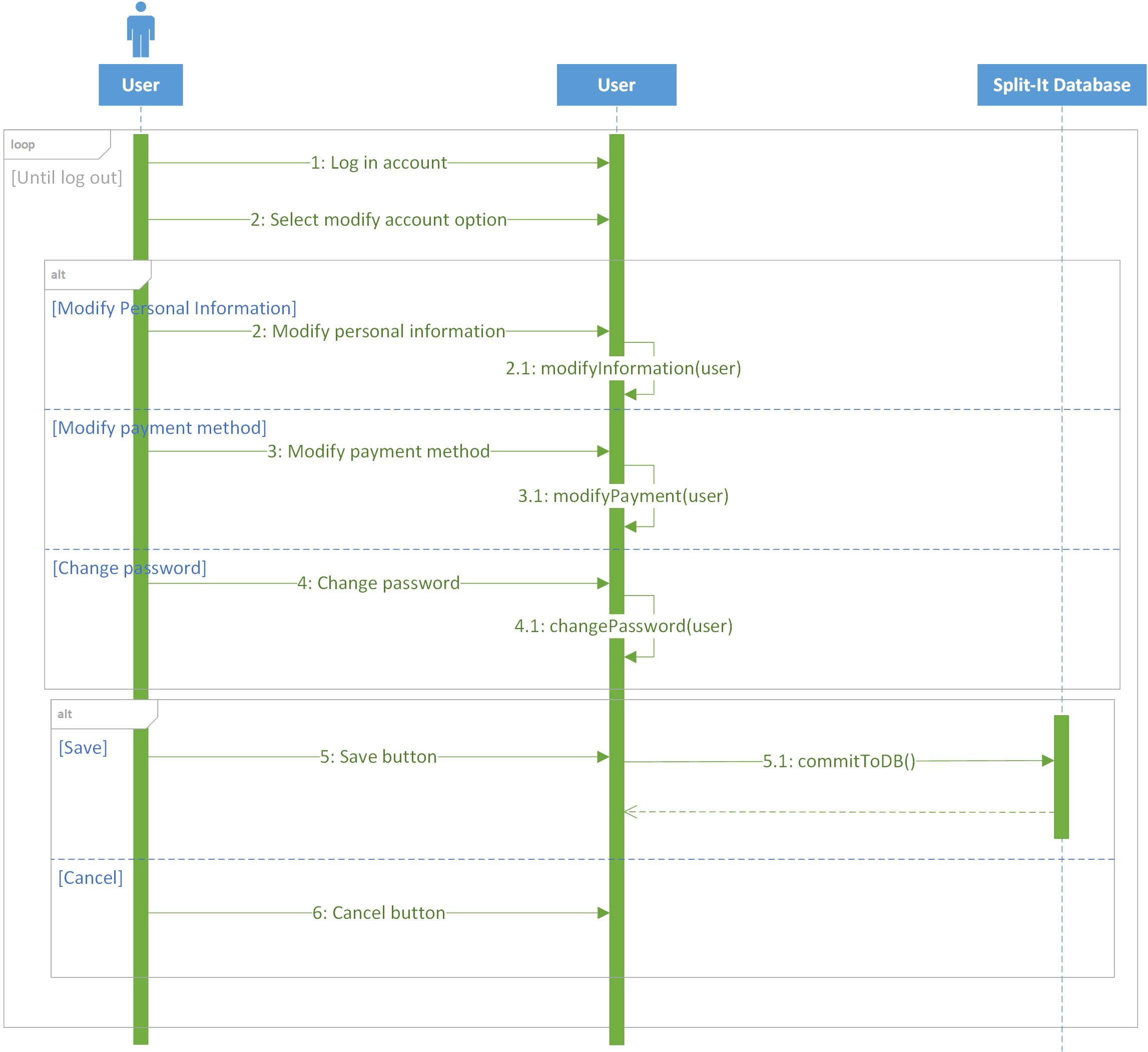 [Speaker Notes: Charlie]
Modify Receipt
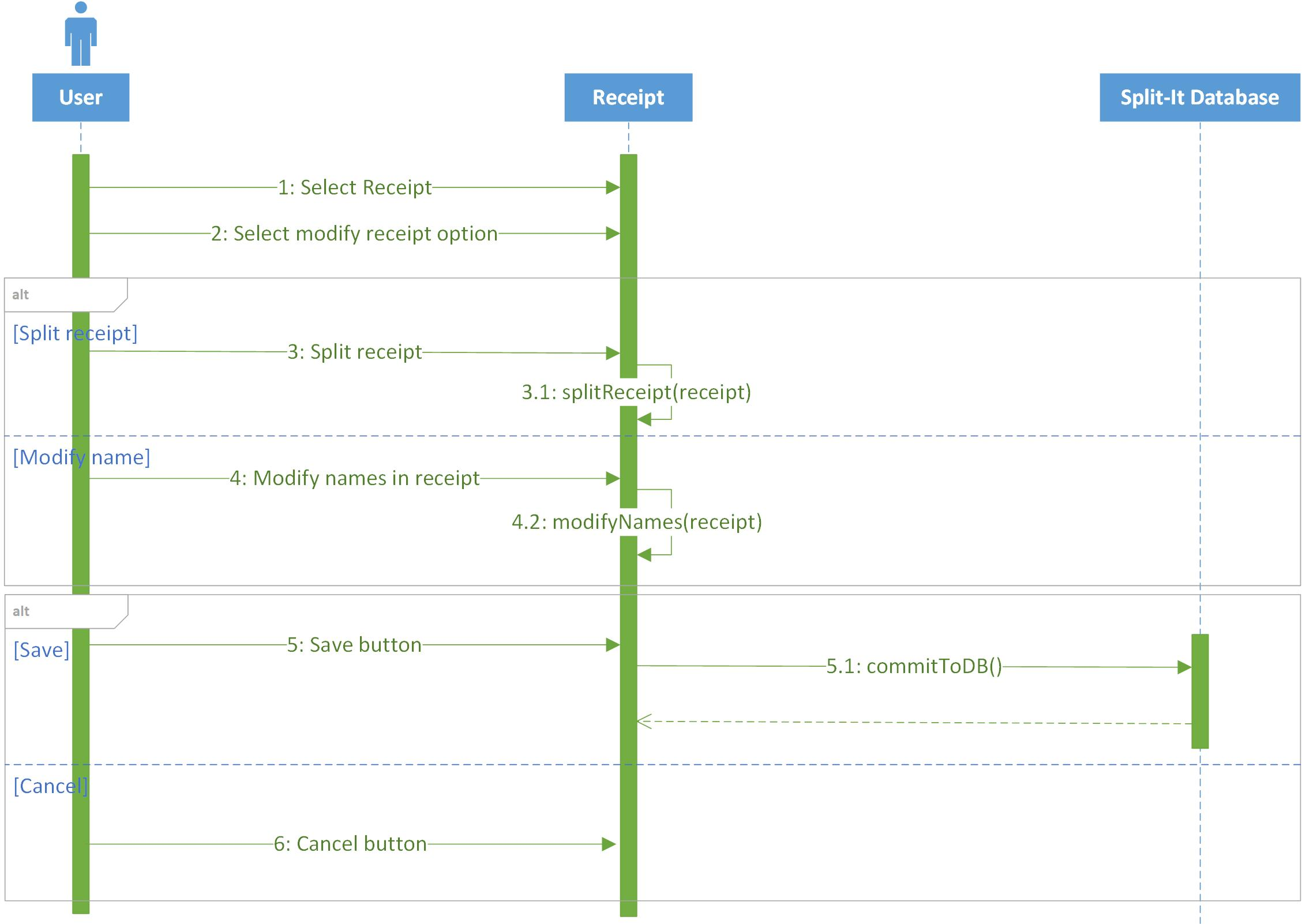 [Speaker Notes: Charlie]
Project Changes
Still on track
Have not removed any features
Recently shifting focus from documentation to coding
[Speaker Notes: Tzofi]
Summary
We have started coding
Still have significant work to do before the demo
[Speaker Notes: Logan]